THE BUSINESS CASE FOR EMBRACING AND SERVING CLIENTS WITH DISABILITIES
In Association with CBABC
February 6, 2018

Presented By:
KEN M. KRAMER, Q.C. , Principal & Senior 
Associate



Barristers & Solicitors
Park Place, Suite 500 – 666 Burrard Street
Vancouver, BC, Canada  V6C 2X8
Tel: (604) 990-0995 
www.kmklaw.net   Email: info@kmklaw.net
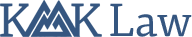 About Me: PERSONAL
Spinal Muscular Atrophy (a progressive neuromuscular disorder)
Husband & Father
Lifelong Advocate for the Disability Community
Passion: A Truly Inclusive Community
Strengthening/Building Progressive Homecare Policies/Funding in our province (Pioneer/Leader in establishing/strengthening Choices For Support in Independent Living program (“CSIL”))
Advocating for access to adequate healthcare, housing, transportation, employment, income supports and other resources for people with disabilities
About Me: PROFESSIONAL
Founder & Principal of KMK LAW, a boutique law firm in downtown Vancouver providing Estates, Trusts, Elder Law, Litigation and Mediation Services (Over 20 Years)
Past Chair of BC Emergency Medical Assistants Licensing Board (Cabinet Appointed)
Recently appointed by the Province to the Board of the College of Chiropractors of BC
Strong and evolving relationship with the Disability Community and other related stakeholders including current Chair of Seniors First BC and Director with several other disability and seniors related organizations
Understanding & Defining Disability 
Trends in Canada and BC’s Disability Landscape
Representing and Serving Clients with Disabilities
Strategies for Effective Communication
Who is My Client?
Resources
Supplement: Language Dictionary
TODAY’S discussion:
Understanding & Defining  Disability
Current understanding of the concept of “disability” has been articulated in the Preamble to the United Nations Convention on the Rights of Persons with Disabilities as follows:
Disability is an evolving concept and results from the interaction between persons with impairments and attitudinal and environmental barriers that hinders their full and effective participation in society on an equal basis with others.
The Supreme Court of Canada has stated that:
Disability should not be confined within a narrow definition… rather, it is more appropriate to leave room for flexibility and proposes a series of guidelines that will facilitate interpretation.
Understanding & Defining  Disability (Cont.)
Defining disability necessitates a broad multi-dimensional understanding:
May be Visible or Hidden
Not merely a health problem or a physical or mental limitation
Movement from the “Medical” to “Social” model of Disability
“The medical model tries to adapt the individual to society whereas the social model tries to adapt society to the diversity of individuals that comprise it.”
Trends in Canada and BC’s Disability Landscape
Statistics Canada confirms that approximately 14% of Canadians report having some level of disability.
Disability rate rapidly increases as age increases.
Province of British Columbia has set a goal of making BC the most progressive place in Canada for people with disabilities with the Accessibility 2024 plan.
What This Means for the Legal Profession
Most lawyers, regardless of the area of law they practice, will represent at least some clients who have disabilities or otherwise encounter issues of significance to people with disabilities.
Incumbent on each lawyer to be aware of legislation, jurisprudence, services and programs of significance to people with disabilities.
Duty to accommodate disability:  
Principles underlying the duty to accommodate include respect for dignity, individualized accommodation and integration and full participation.
Serving Clients with Diminished Capacity
When serving clients with a disabilities or clients who have a family member with a disability, it is essential to be aware of the following Law Society of British Columbia’s Rules of Professional Conduct (“Rules”) :

	Clients with Diminished Capacity
3.2-9  When a client’s ability to make decisions is impaired because of minority or mental disability, or for some other reason, the lawyer must, as far as reasonably possible, maintain a normal lawyer and client relationship.
DUTY with Respect to Confidential Information
Confidential information
3.3-1  A lawyer at all times must hold in strict confidence all information concerning the business and affairs of a client acquired in the course of the professional relationship and must not divulge any such information unless:
	(a)     expressly or impliedly authorized by the client;
	(b)     required by law or a court to do so;
	(c)     required to deliver the information to the Law Society, or;
	(d)     otherwise permitted by this rule.
Common Law and Statutory Testsof capacity
Common Law - Capacity to make a will, make a gift, designate a beneficiary, enter into a contract, retain legal counsel, or nominate a committee.

Statutory Law - Capacity to make a representation agreement, enduring power of attorney or an advance care directive to give or refuse consent to healthcare.
My Practice AT KMK LAW
Focused exclusively in the area of estates and trusts law.
Combined my passion for disability and inclusiveness with my estates and trusts practice.
Significant focus on managing the transition of wealth amongst families where membership includes disability.
Extensive use of Disability Trusts in order to attain the following goals:
Preservation of Provincial Disability Benefits;
Protection of disabled family members where incapacity/diminished capacity is inherent and/or the establishment of mechanisms are necessary to protect against undue influence and other susceptibilities.
Advising Trustees/Beneficiaries on duties/rights where disability issues are inherent.
Representing CLIENTS WITH DISABILITIES
Benefits from a dual perspective:
Personal perspective-  the value and fulfillment of making a true difference in another person’s standard of living and quality of life cannot be measured.

Financial perspective-  clients with disabilities often have meritorious claims that are remunerative for both the client and the lawyer: flexible fee arrangements that balance risk and reward are therefore mutually beneficial to both the client and the lawyer.
Representing CLIENTS WITH DISABILITIES
Looking through the Disability Lens
Diversity makes you smarter- increase business diversity
Tapping into market potential- financial incentives 
“Pull your blind spot forward- increase your inclusive intelligence”- from Kathleen Nalty on advancing Diversity & Inclusion by Interrupting Unconscious Bias.  
See her TED talk here: https://www.youtube.com/watch?v=kJx7_JpxlxA
Strategies for Effective Communication
Strategies for Effective Communication
Be respectful 
Be polite
Keep it professional and explain confidentiality
Ask questions as necessary
Be direct and listen
Explain law/policy, as necessary
Keep calm and collected
Use a soothing tone and speak slowly and clearly and repeat information if necessary
Use words the client understands (plain language)
Consider meeting your client on his or her home turf
Meet your client alone in a quiet, comfortable location with good lighting and minimal distraction
Consider a number of short visits rather than long appointments
Provide draft documents prior to your meeting
Ask client what time of the day he or she is generally at his or her best and schedule a meeting accordingly
Reminder to client about the meeting
Obtain consent from the client to contact others
Avoid making assumptions
Who is my client?
Web RESOURCES support
BC Ministry of Social Development/Social Innovation Information Booklet: www.hsd.gov.bc.ca 
Planned Lifetime Advocacy Network (PLAN): www.plan.ca 
NIDUS Personal Planning Resource Centre and Registry: www.nidus.ca 
ARCH Disability Law Centre: www.archdisabilitylaw.ca
ARCH is a community legal aid clinic dedicated to defending and advancing the equality rights of people with disabilities in Ontario. Its website provides a description of the services it offers as well as information on disability law and initiatives in litigation and law reform. Special acknowledgement to the article published by ARCH, “Providing Legal Services to People with Disabilities” (2010).
Council of Canadians with Disabilities: www.ccdonline.ca
CCD is a consumer-controlled organization that advocates for the equality rights of people with disabilities. This site describes the philosophy and membership of the CCD and includes information on their advocacy work in a number of areas including technology, human rights, international development, social policy and transportation.
Disability-Related Policy in Canada: www.disabilitypolicy.ca
This website presents policy discussions on the funding, supply and availability of a range of products and services for disability-related needs, including personal supports and technical aids and equipment.
Web RESOURCES support Cont.
Disability Research Information Page: www.ccsd.ca/drip
This website provides centralized access to information about disability research on a wide range of topics including employment, education, health care, and supports and services available for people with disabilities.
EnableLink: www.abilities.ca  
Enablelink provides links to Canadian and international resources on a wide variety of disability-related topics including links to directories, articles, organizations, advocacy and support groups, services and products.
Persons with Disabilities Online: www.pwd-online.ca
This site is sponsored by the Federal Government and provides links to both national and provincial information sources for a wide range of programs and services available to people with disabilities including housing, employment, assistive technology, tax benefits and transportation.
United Nations Convention on the Rights of Persons with Disabilities:  www.un.org/disabilities/
This site gives information on the history and development of the Convention, the background behind the provisions and the current work taking place on the Convention.
Special acknowledgement to Barbara Buchanan, Practise Advisor, “Acting for a client with dementia,” Law Society Benchers’ Bulletin: Practise Watch (2015).
Language Dictionary
“Language that is, and is not, considered to enhance the dignity of people with disabilities:”
putting the person first by saying, “people with disabilities” or “women with disabilities” is now generally considered more appropriate than saying “disabled persons” or (especially) “the disabled”;
people with disabilities are often referred to as “consumers” of disability-related services;
some people prefer to be known as “autistic” rather than as a “person with autism”;
“disability” is a more appropriate term than “handicap”;
“non-disabled” is considered more appropriate than “able-bodied”;
refer to a “wheelchair user” rather than to someone “confined” or “bound” to a wheelchair;
usage (in Canada, especially) strongly favours “intellectual disability” or “developmental disability” as opposed to “mental retardation”;
the terms “physically challenged” and “mentally challenged” are not in general use in Canada.
For more helpful tips on proper use of language, see www.archdisabilitylaw.ca
THANK YOU!
KEN M. KRAMER, Q.C. , 
Principal & Senior Associate



Barristers & Solicitors
Park Place, Suite 500 – 666 Burrard Street
Vancouver, BC, Canada  V6C 2X8
Tel: (604) 990-0995 
www.kmklaw.net   Email: info@kmklaw.net
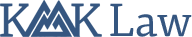